Integration with Curriculum
  
Project and High School Class Subjects
  
The project activities related to the activities and themes that we study during the project, support partners' school curricula.
  
Discipline-based  learning in The Arts, Art History, Humanities, English, Philosophy, Information Technology, Music, English Literature, Sociology.
  
Interdisciplinary learning in Communication, Thinking Processes, Creative thinking, Teamwork, Problem solving. 
  
Physical, Personal and Social Learning in Civics and Citizenship.
Via a variety of collaborative activities, the project not only deals with the acquisition of various school courses but also allows students to use and develop interdisciplinary skills, at the same time. The topics, issues, themes to be studied during the project are related to the partner schools' class subjects.
 From the English literature it was chosen John Steinbeck’s book Of Mice And Men, from famous pantings Van Gogh’s – the Starry Night, from poetry William Shakespeare’s - Sonnet 18, and from popular films Dead Poets Society. Finally, another work that has been determined after a survey had been carried out was Beethoven’s- 9th Symphony. 
 Interdisciplinary skills and thinking process such as critical thinking, reading comprehension, writing and so on will be improved with the project activities. Students' skills and thinking process will be developed through a variety of assesment activities such as essays, recitals, presentations, games, quizzes and so many, other activities.
  
     Teachers are encouraged to select the web tools, task types and adapt the learning activities to suit the specific level and learning requirements of their students.
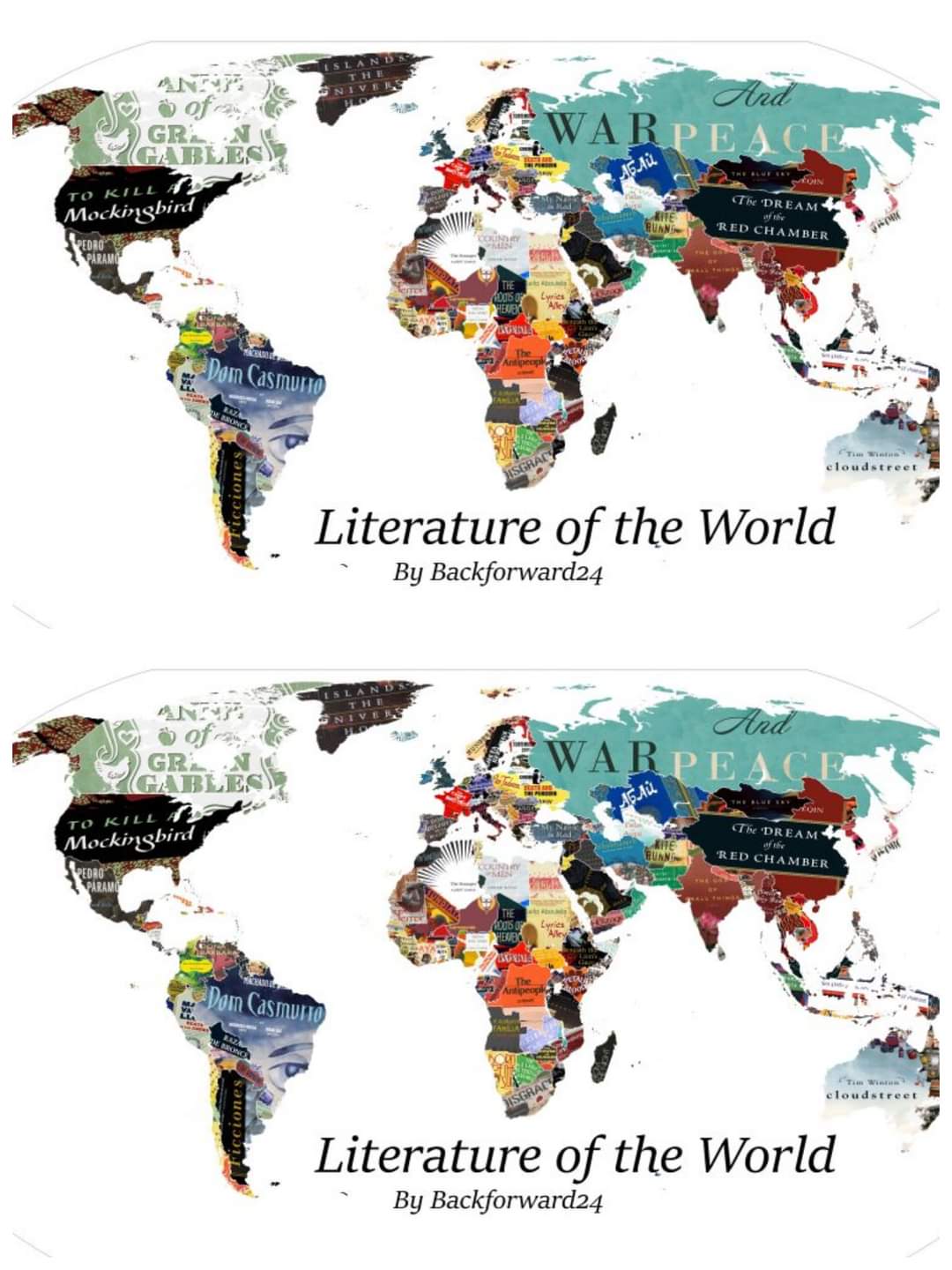